Demonstrative Adjectives
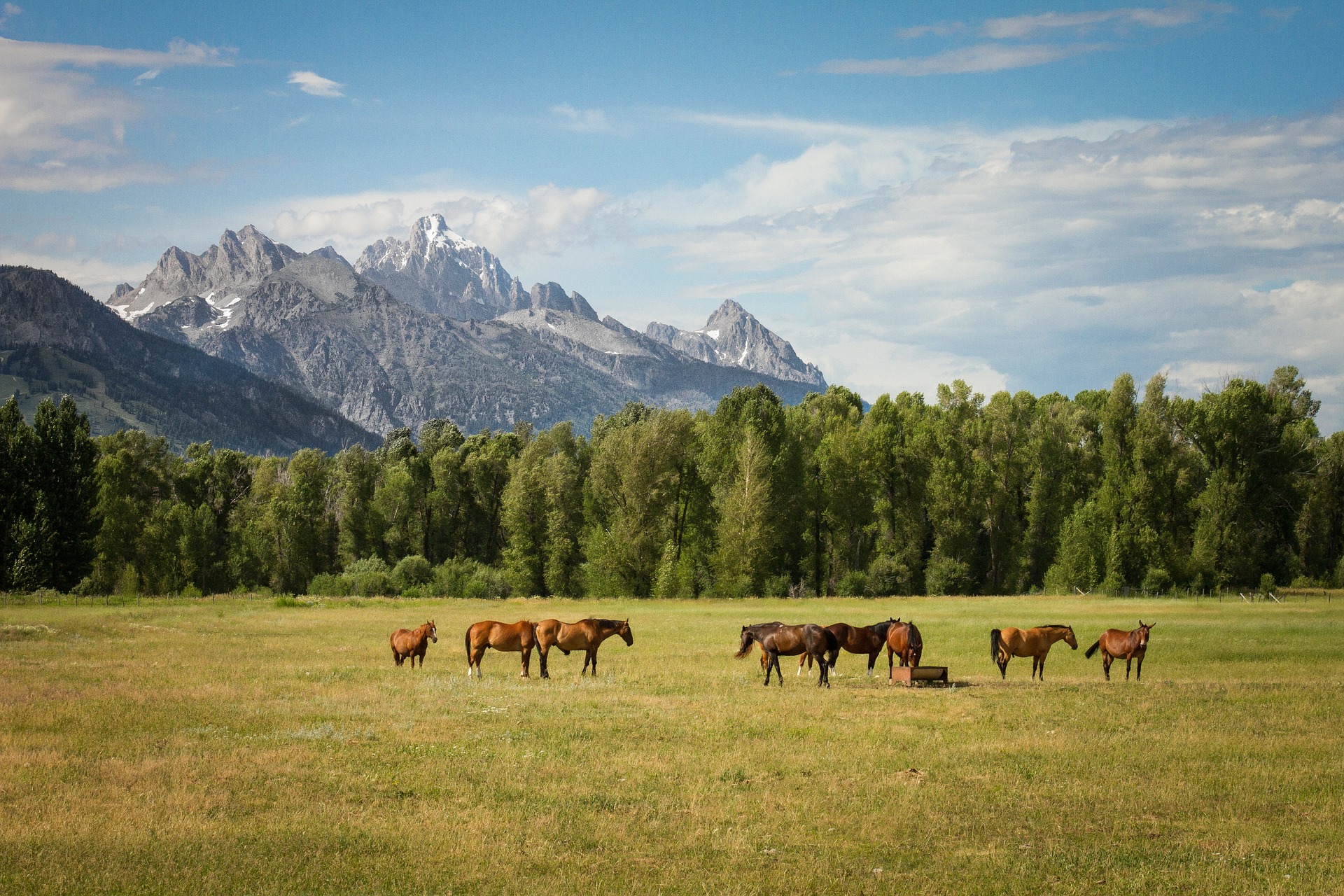 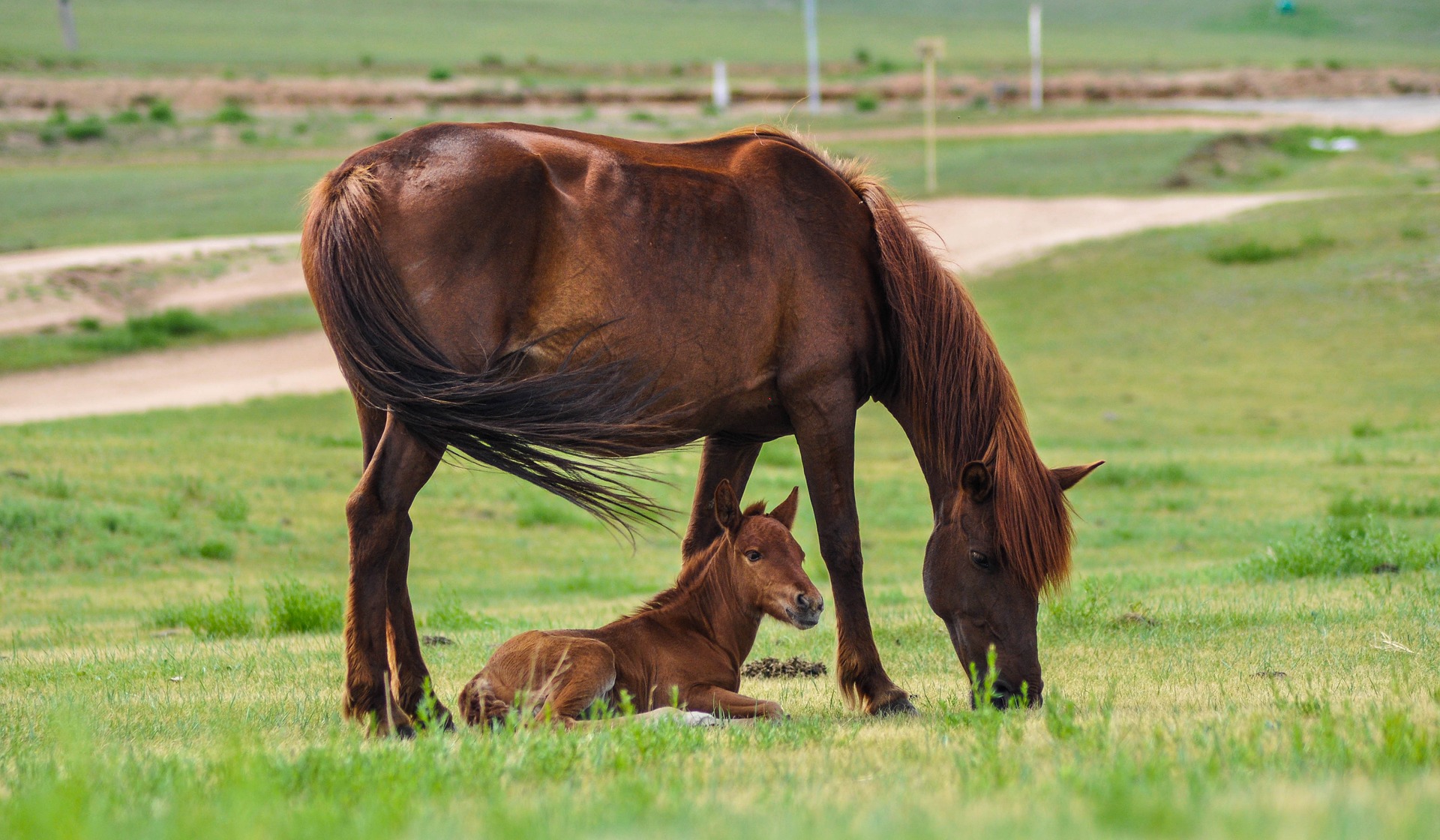 Near
Far
[Speaker Notes: Notes for Teacher - < Information for further reference or explanation >
Suggestions: <Ideas/ Images/ Animations / Others – To make better representation of the content >
Source of Multimedia used in this slide -  <Please provide source URL where we find the image and the license agreement> 
Horse Graze: https://pixabay.com/photos/horse-animal-eating-green-grass-2562792/ By StockSnap
Horse: https://pixabay.com/photos/horses-mare-foal-animal-nature-2504677/ By Erdenebayar]
Demonstrative Adjectives
THIS
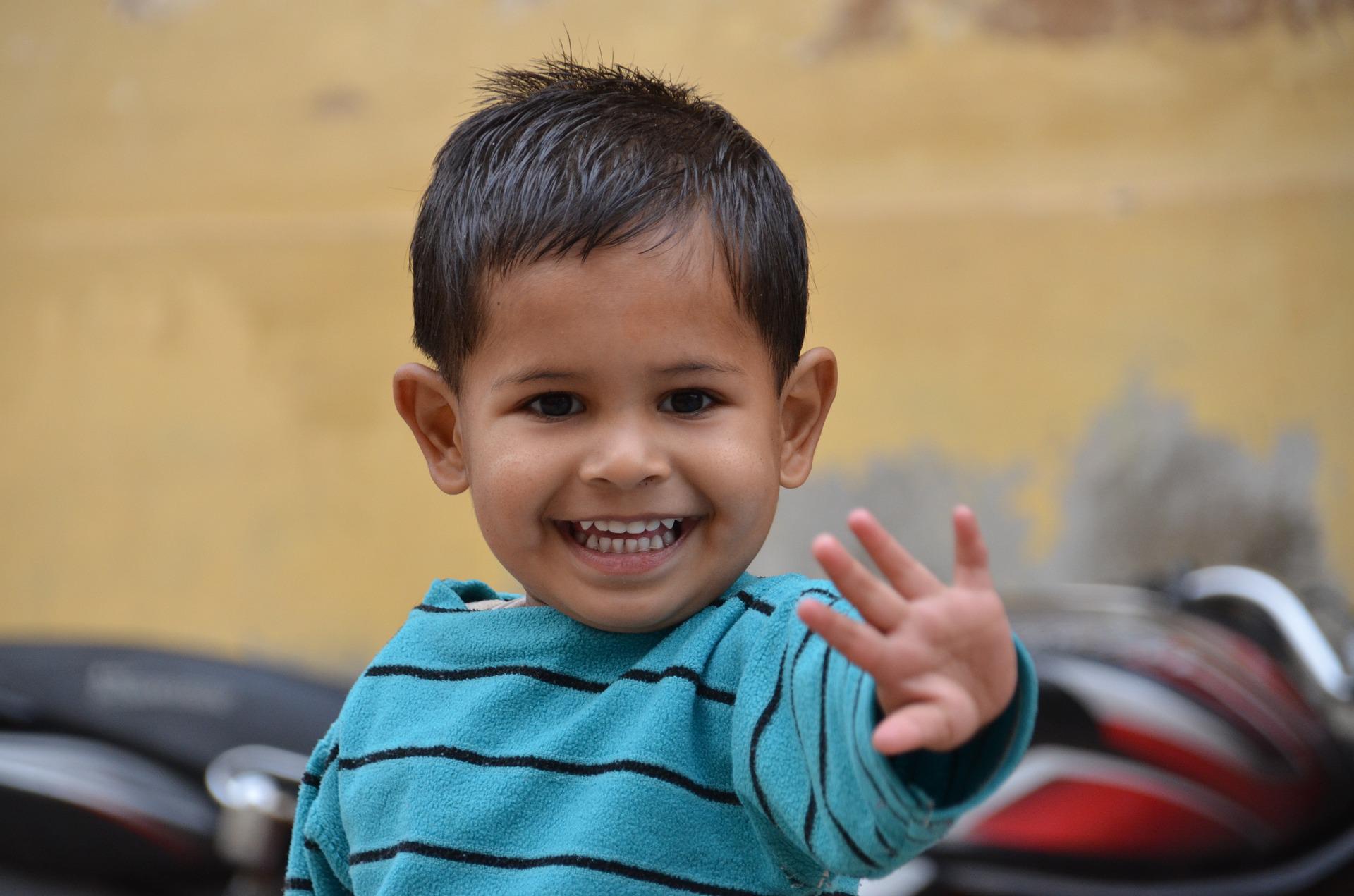 THAT
Demonstrative Adjectives
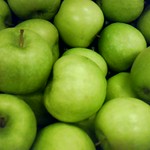 THESE
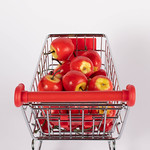 THOSE
[Speaker Notes: Notes for Teacher - < Information for further reference or explanation >
Suggestions: <Ideas/ Images/ Animations / Others – To make better representation of the content >
Source of Multimedia used in this slide -  <Please provide source URL where we find the image and the license agreement>]
Demonstrative Adjectives come before the noun
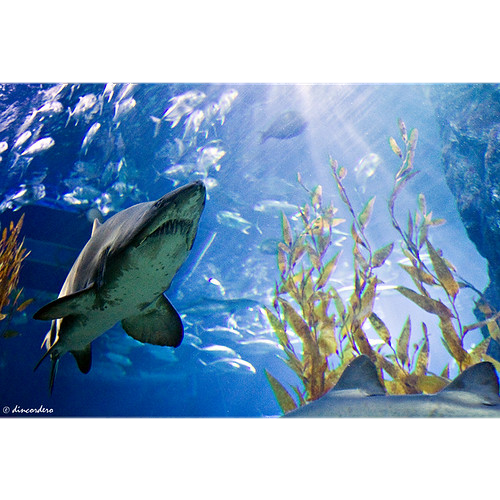 THESE FLOWERS
THIS SHARK
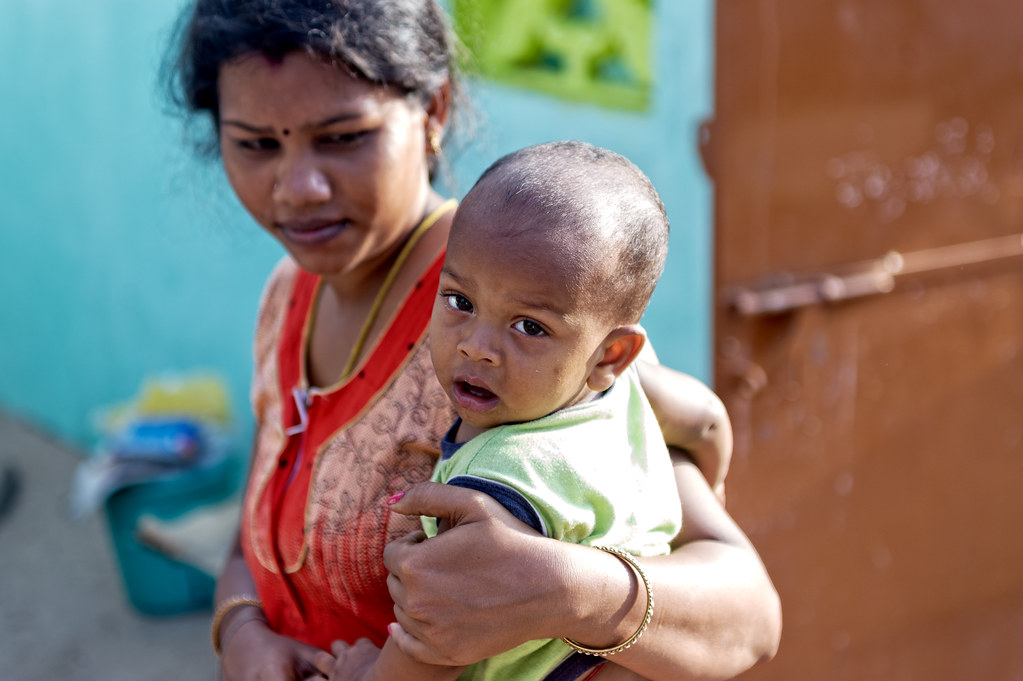 THAT LADY
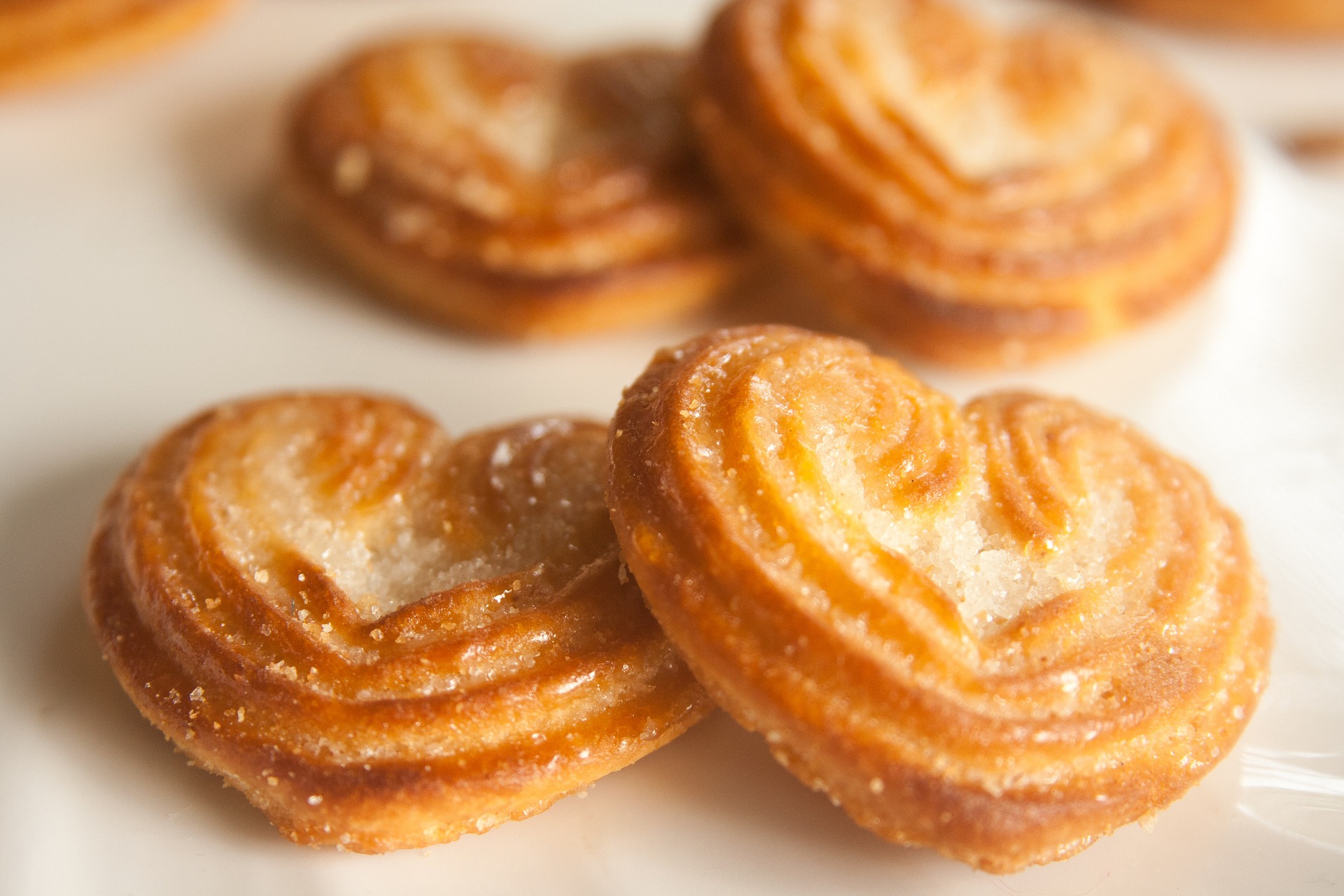 THOSE BISCUITS
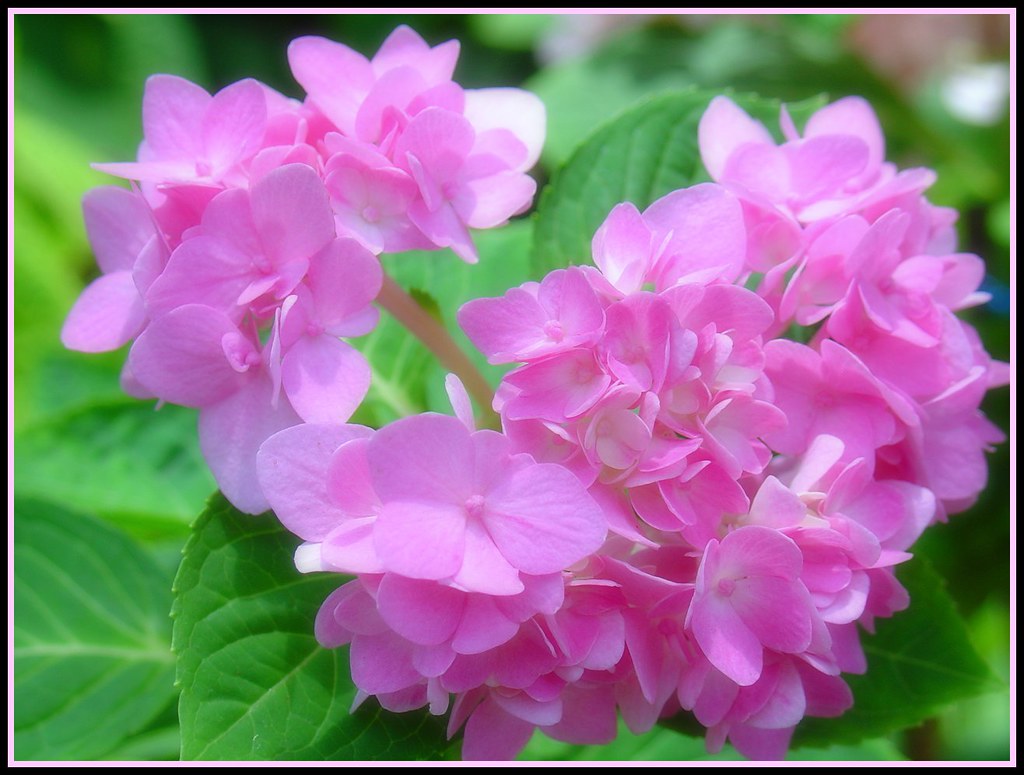 [Speaker Notes: Notes for Teacher - < Information for further reference or explanation >
Suggestions: <Ideas/ Images/ Animations / Others – To make better representation of the content >
Source of Multimedia used in this slide -  <Please provide source URL where we find the image and the license agreement>]
What are Demonstrative adjectives?
Demonstrative Adjectives or Determiners are special adjectives. They are – This, That, These and Those.
Show the distance-how far or how near?
Denote whether the noun is singular or plural.
Determiners that identify a noun or pronoun.
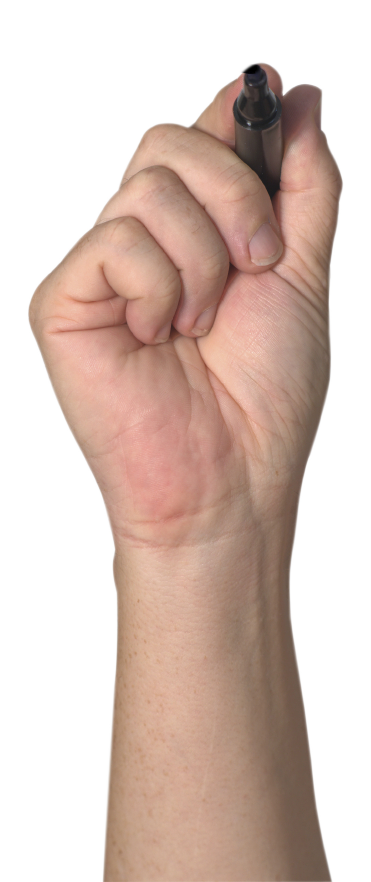 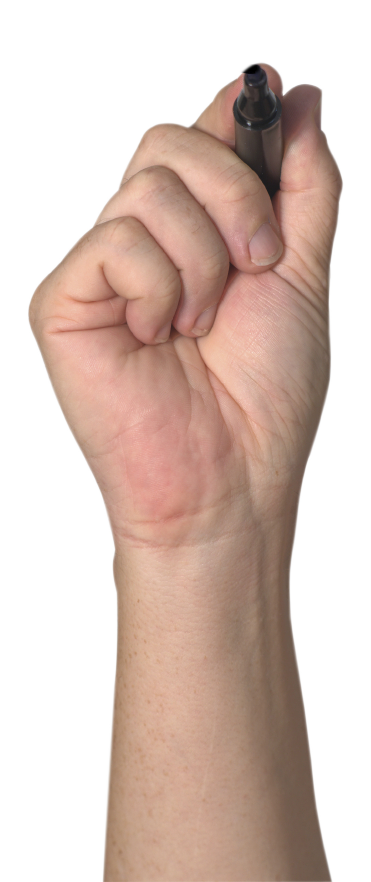 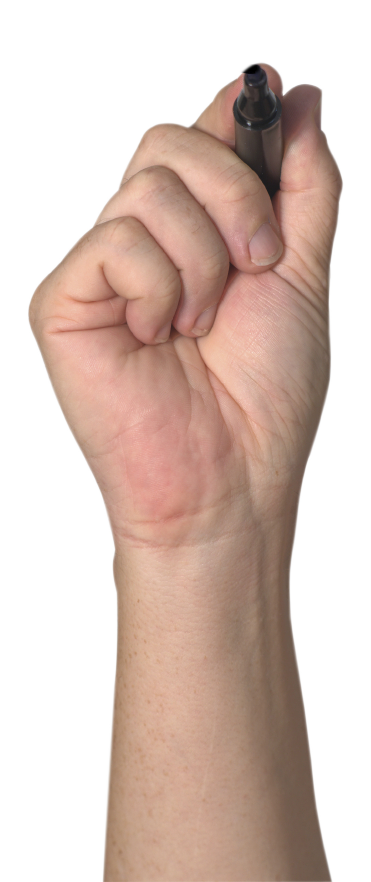 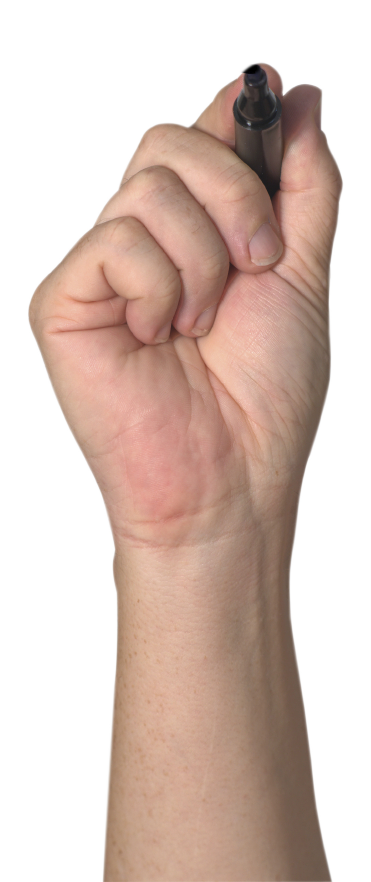 [Speaker Notes: Notes for Teacher - < Information for further reference or explanation >
Suggestions: <Ideas/ Images/ Animations / Others – To make better representation of the content >
Source of Multimedia used in this slide -  <Please provide source URL where we find the image and the license agreement>]
What are Demonstrative adjectives?
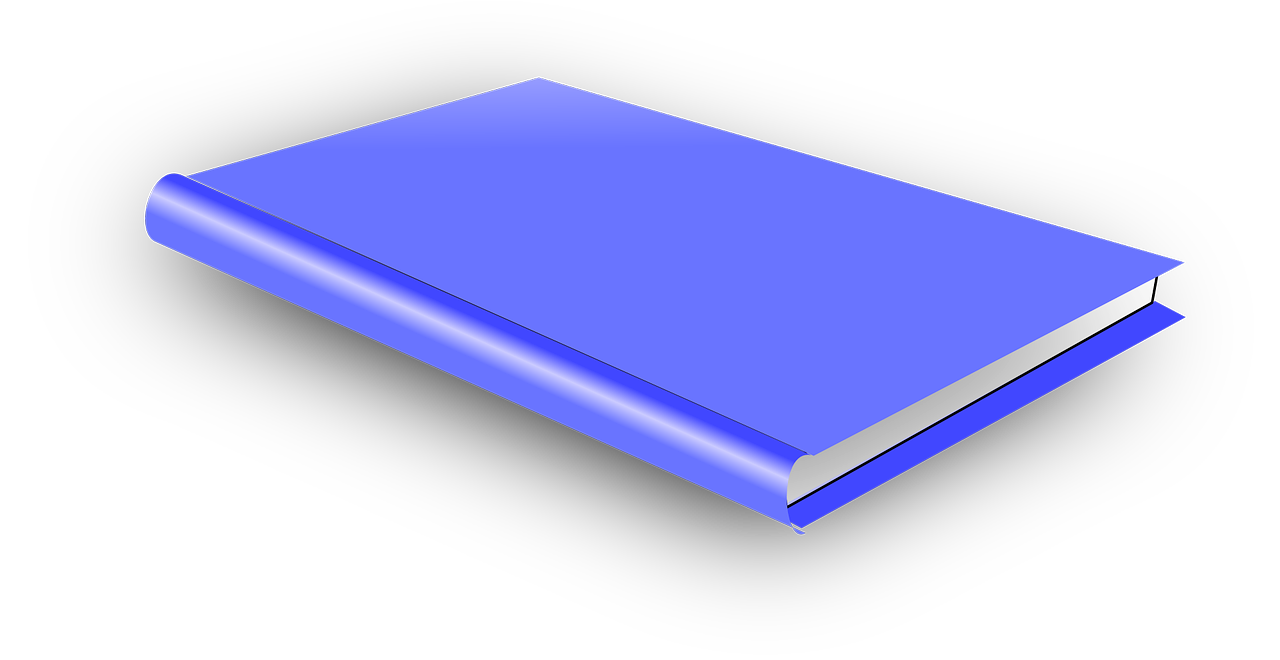 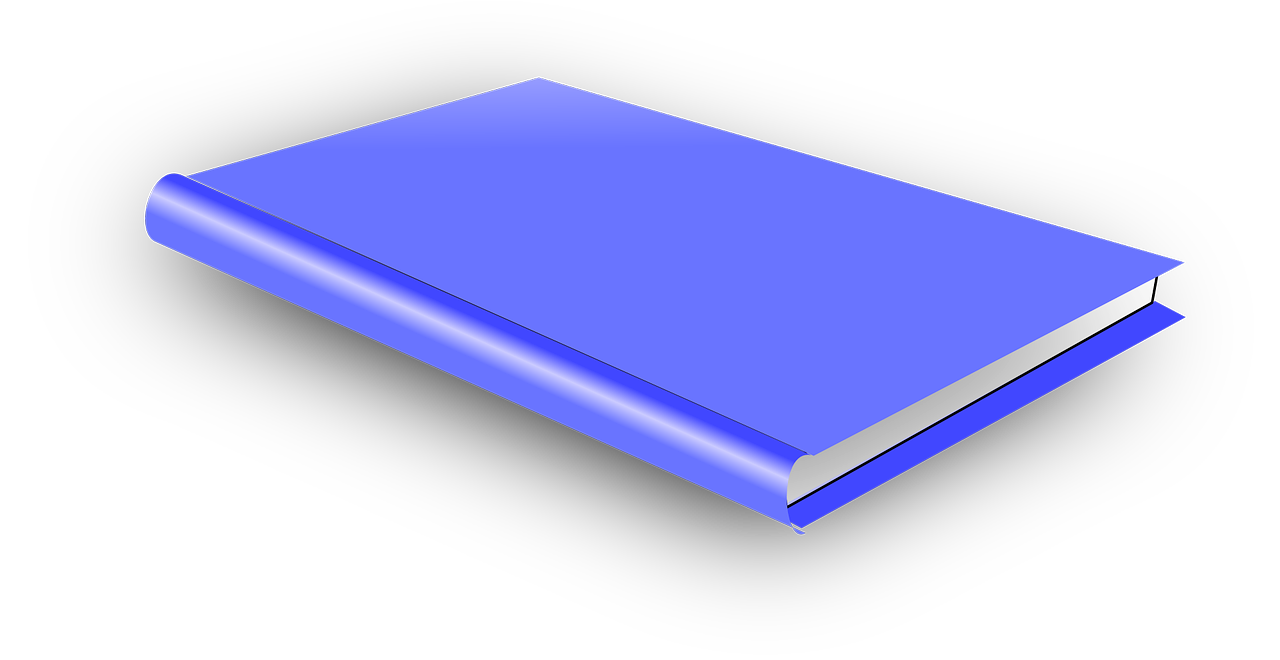 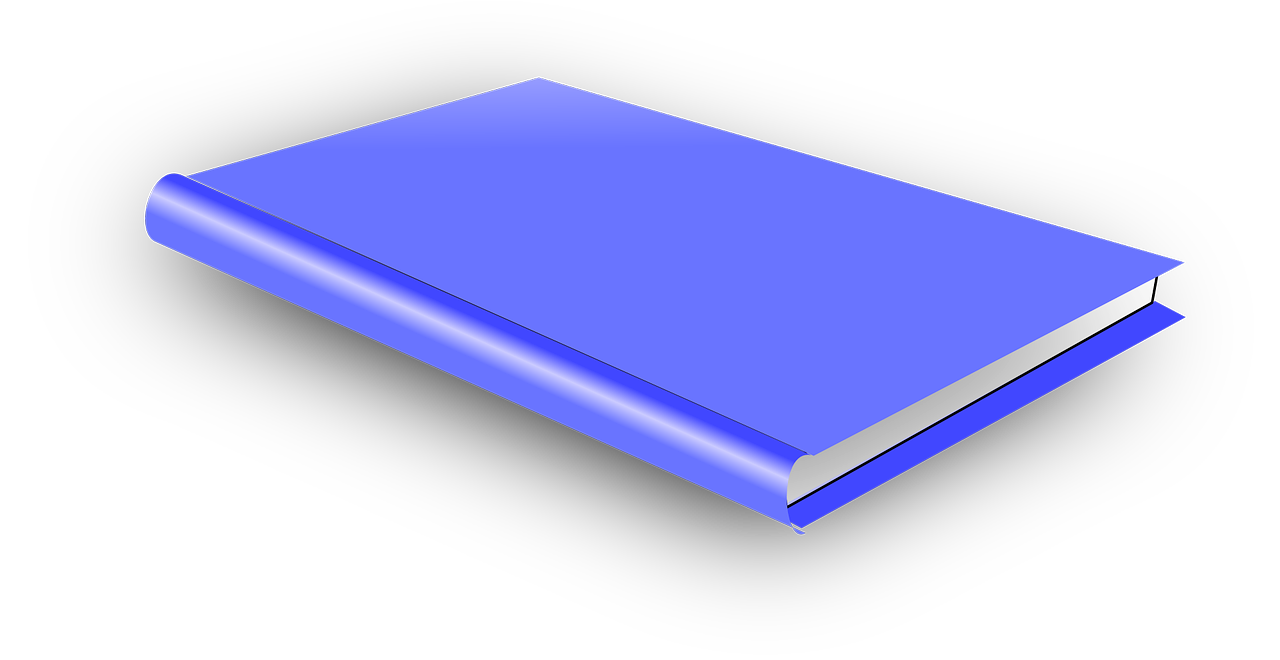 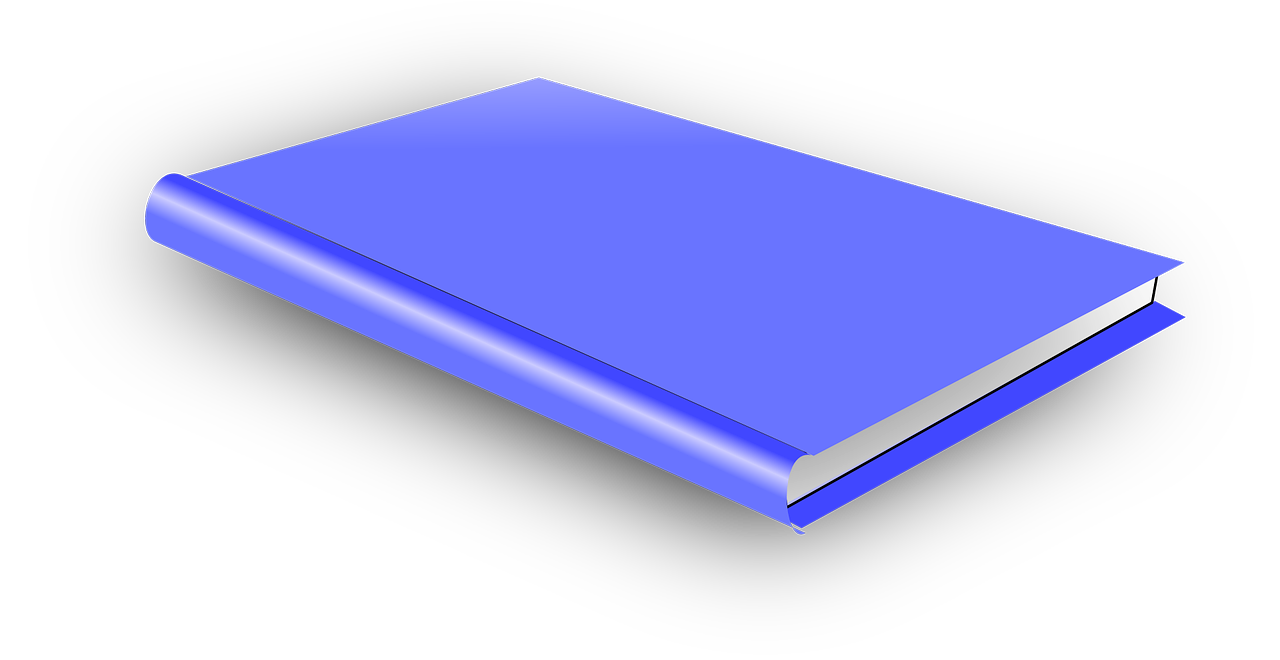 This book belongs to me.
That book is my sister’s.
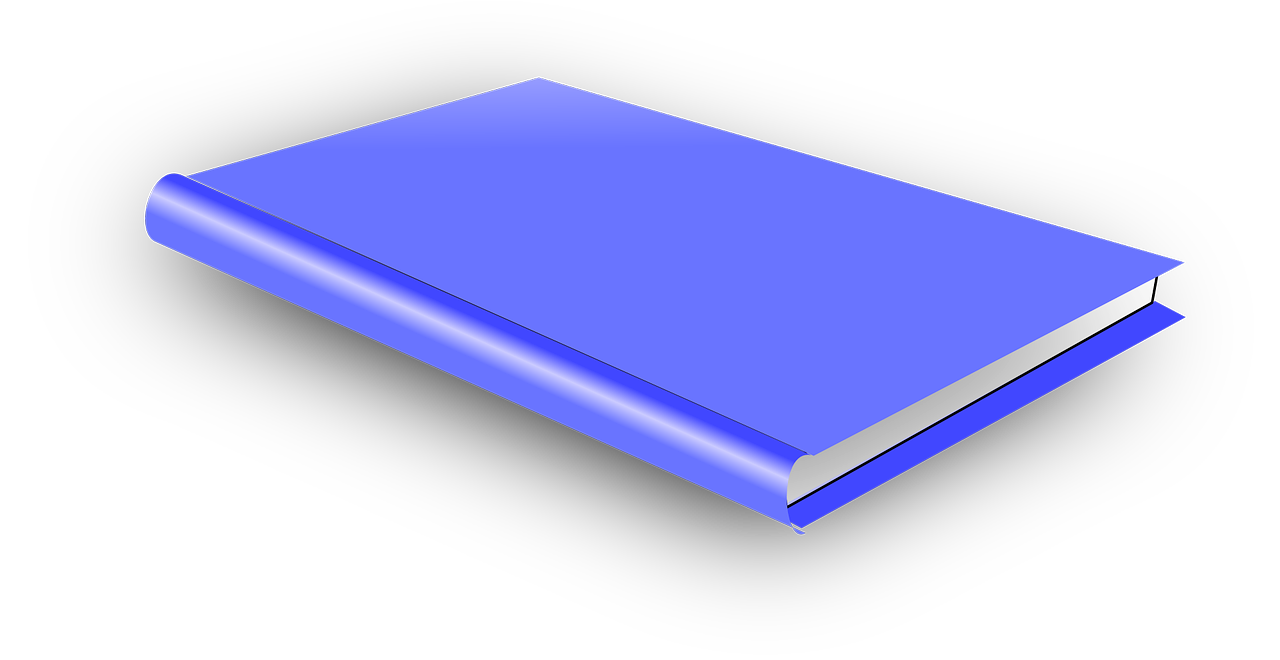 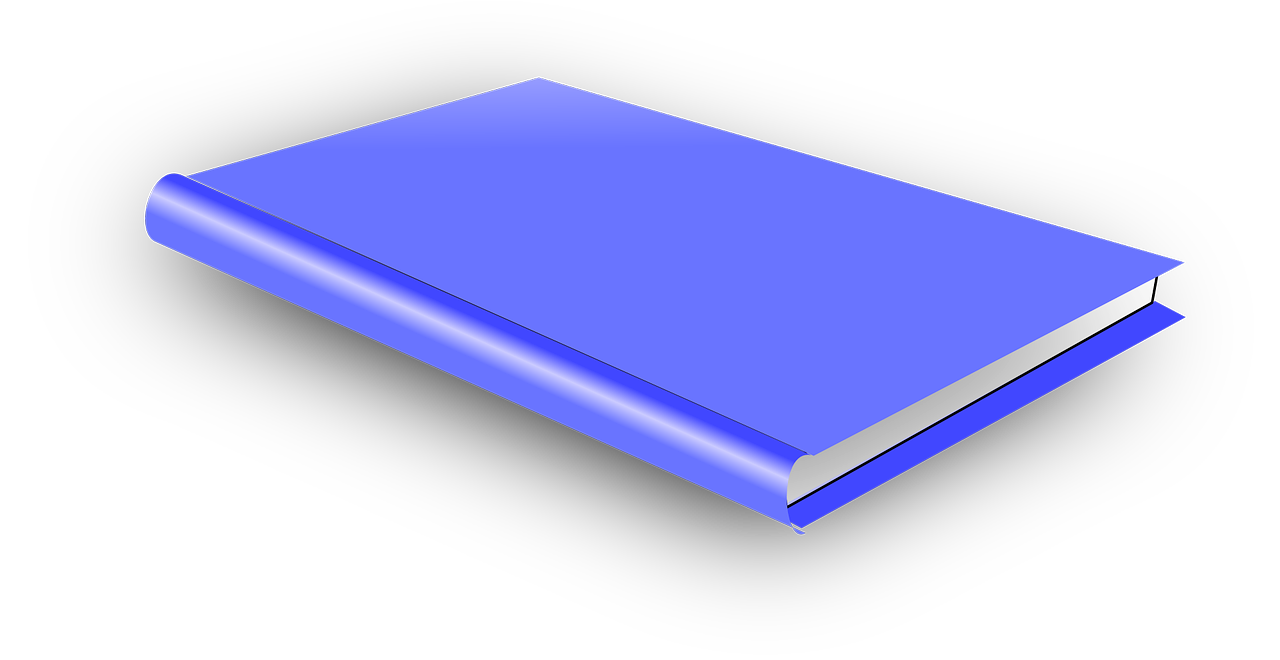 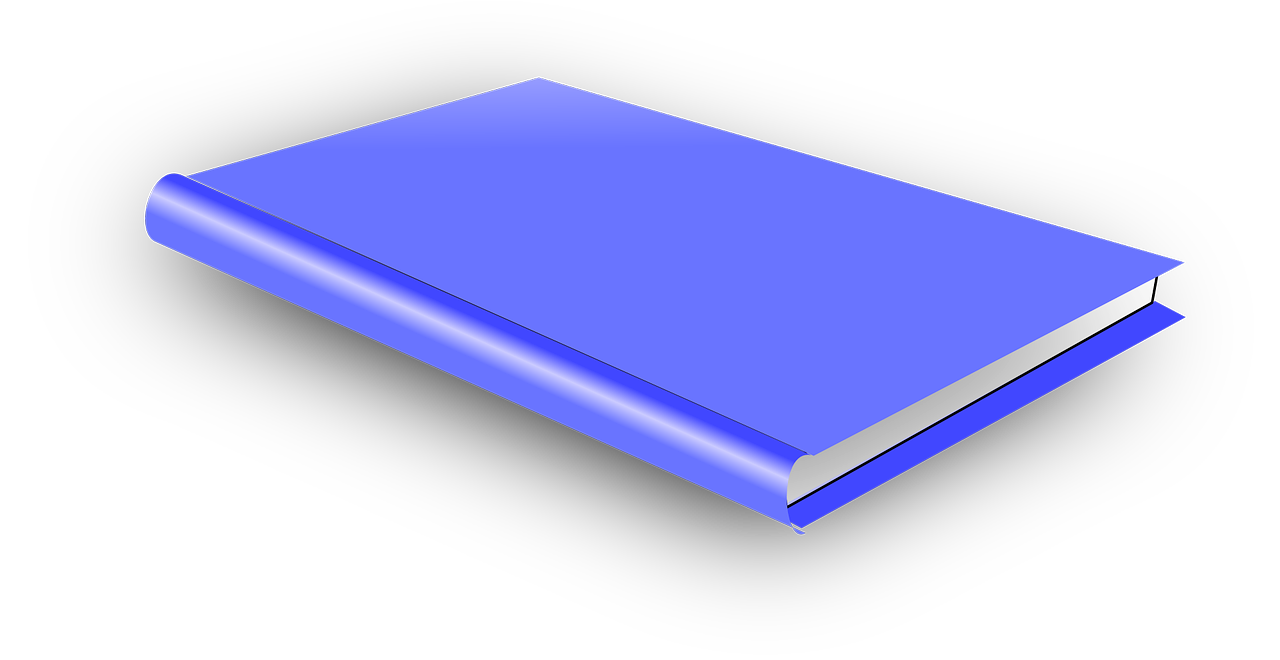 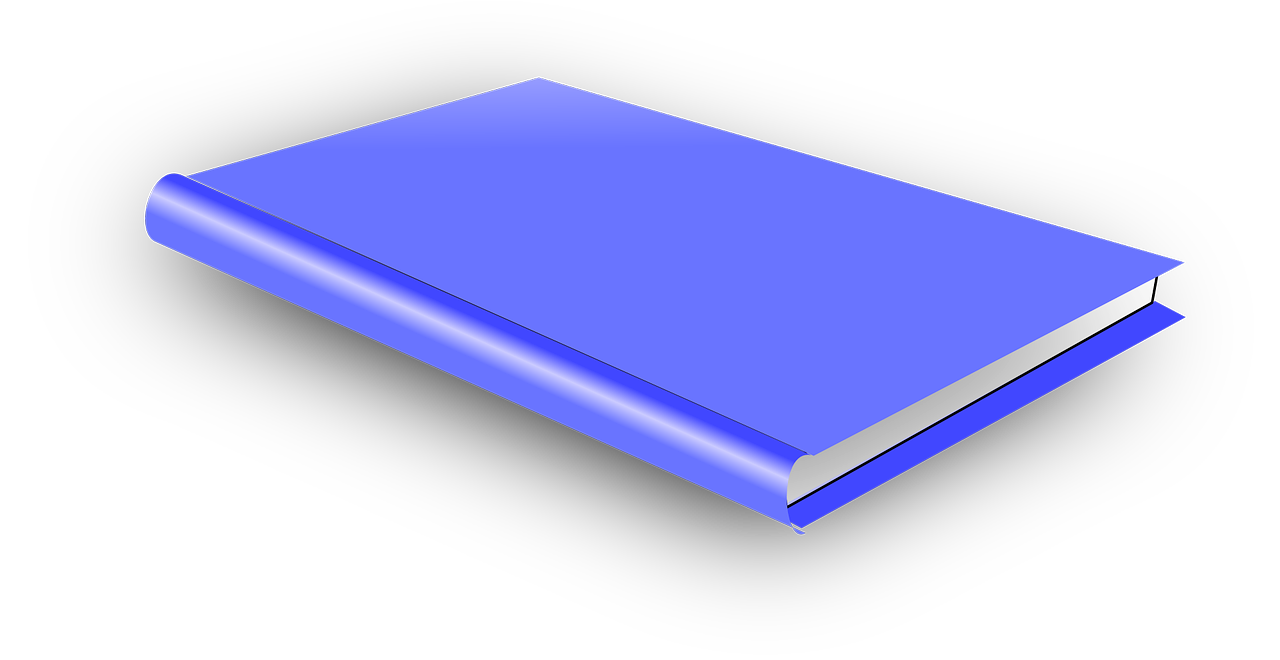 These books belong to me.
Those books are my brother’s.
[Speaker Notes: Notes for Teacher - < Information for further reference or explanation >
Suggestions: <Ideas/ Images/ Animations / Others – To make better representation of the content >
Source of Multimedia used in this slide -  <Please provide source URL where we find the image and the license agreement> 
Book: https://pixabay.com/vectors/book-learn-schoolbook-education-146937/ By OpenClipart-Vectors]
Ordinal numbers as Demonstrative Adjectives
The first examination was on Thursday
FIRST

THIRD

NINETEENTH

SEVENTH

FIFTH
Our house is on the third floor
The telephone was invented in the nineteenth century
Red is the seventh colour in the rainbow
Its her fifth birthday
[Speaker Notes: Notes for Teacher – < Information for further reference or explanation >

Suggestions: <Ideas/ Images/ Animations / Others – To make better representation of the content >
Source of Multimedia used in this slide -  <Please provide source URL where we find the image and the license agreement>]
MM INDEX
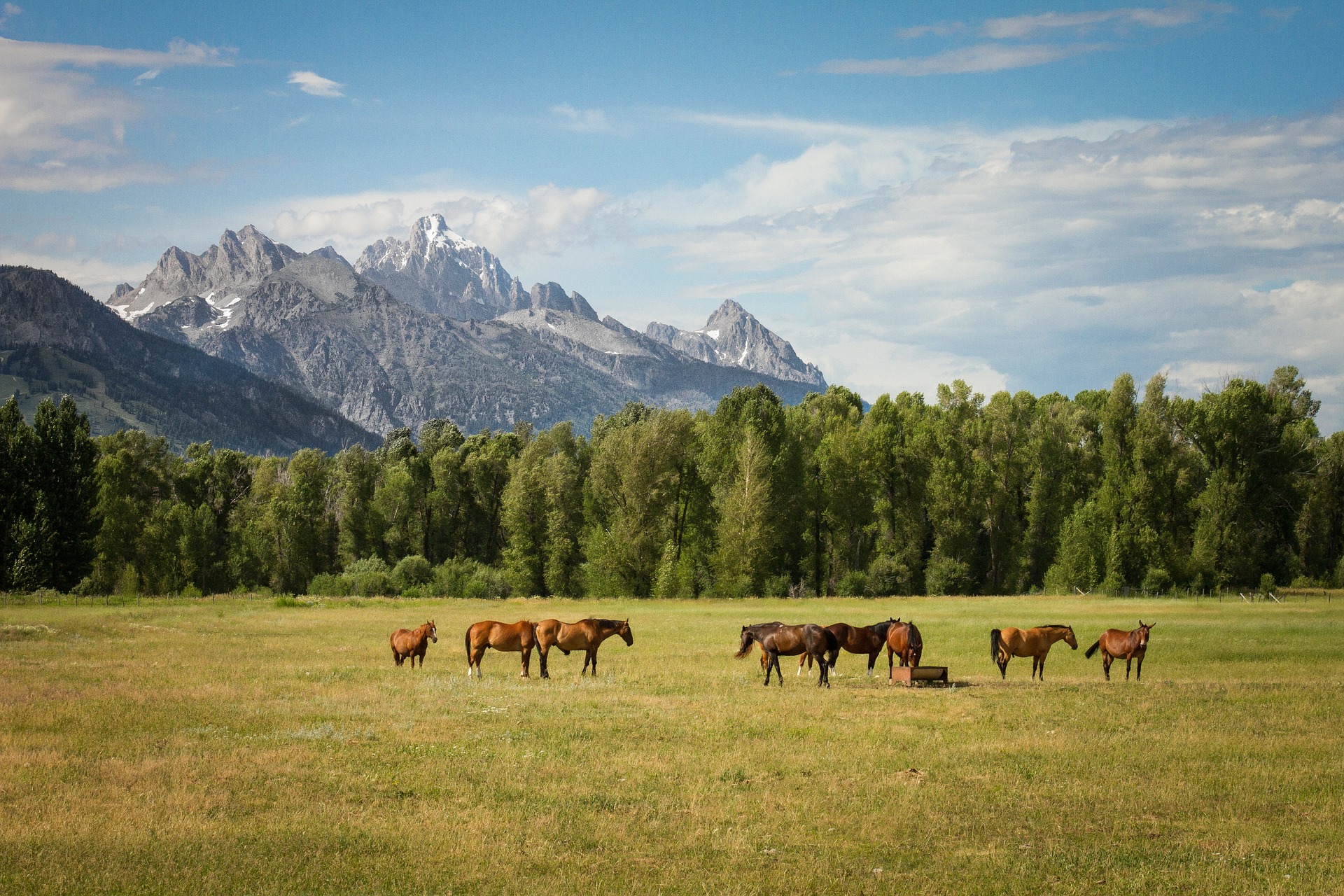 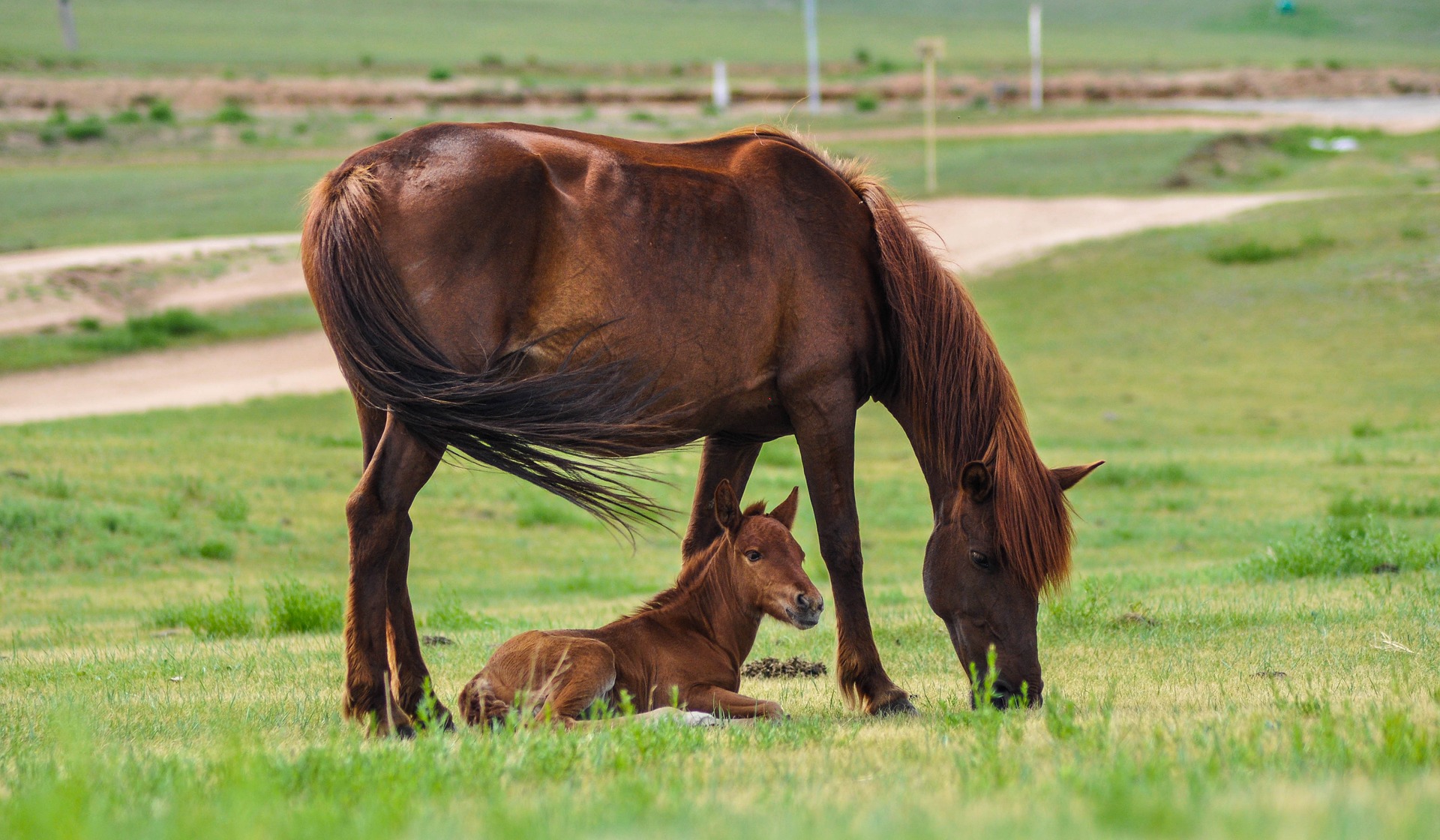 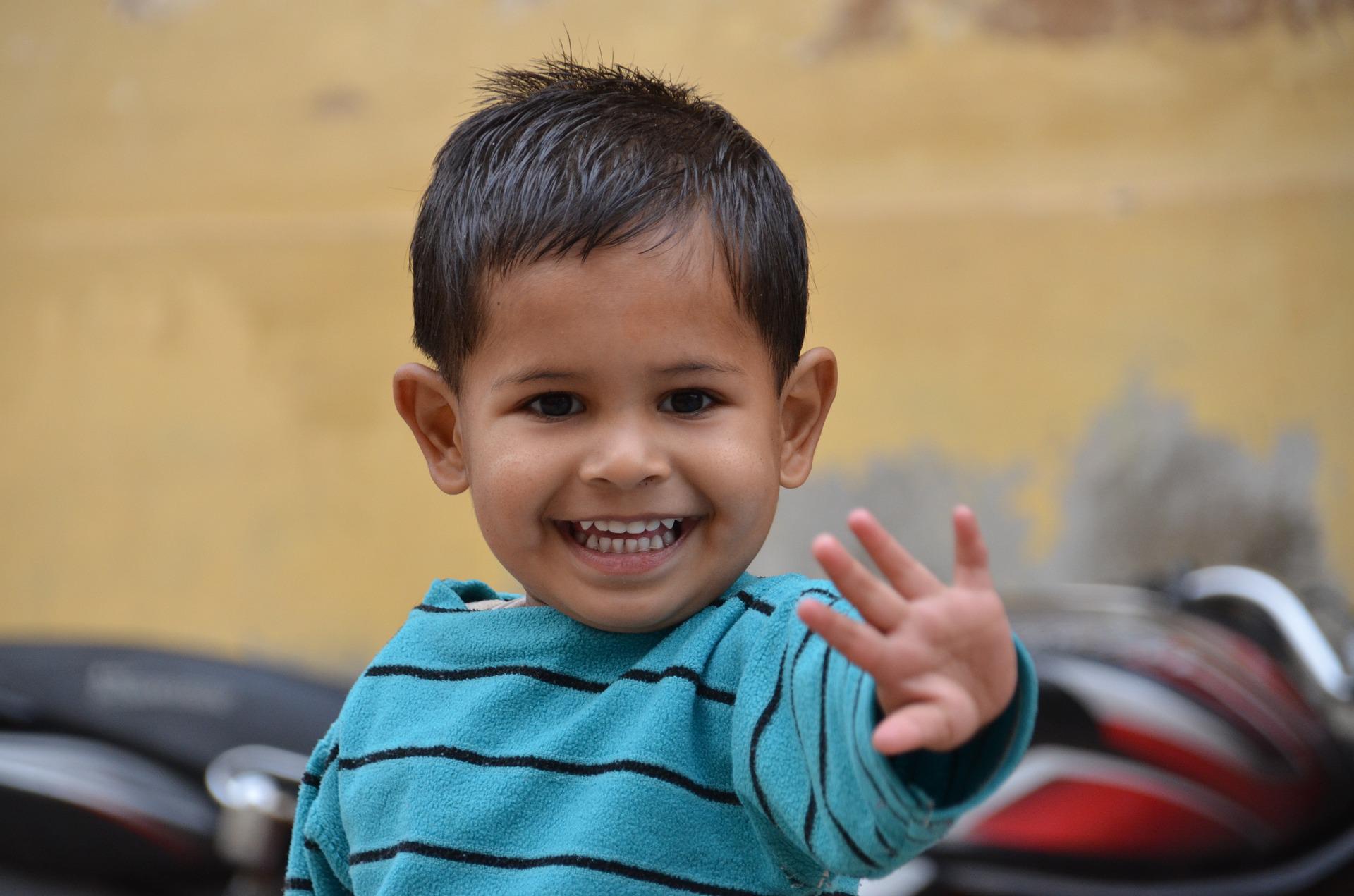 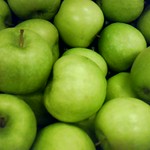 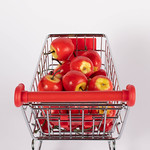 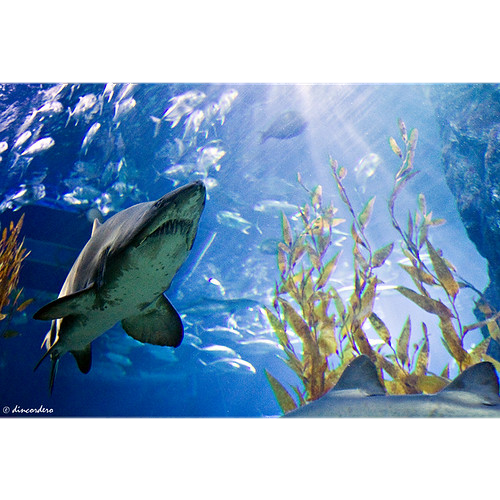 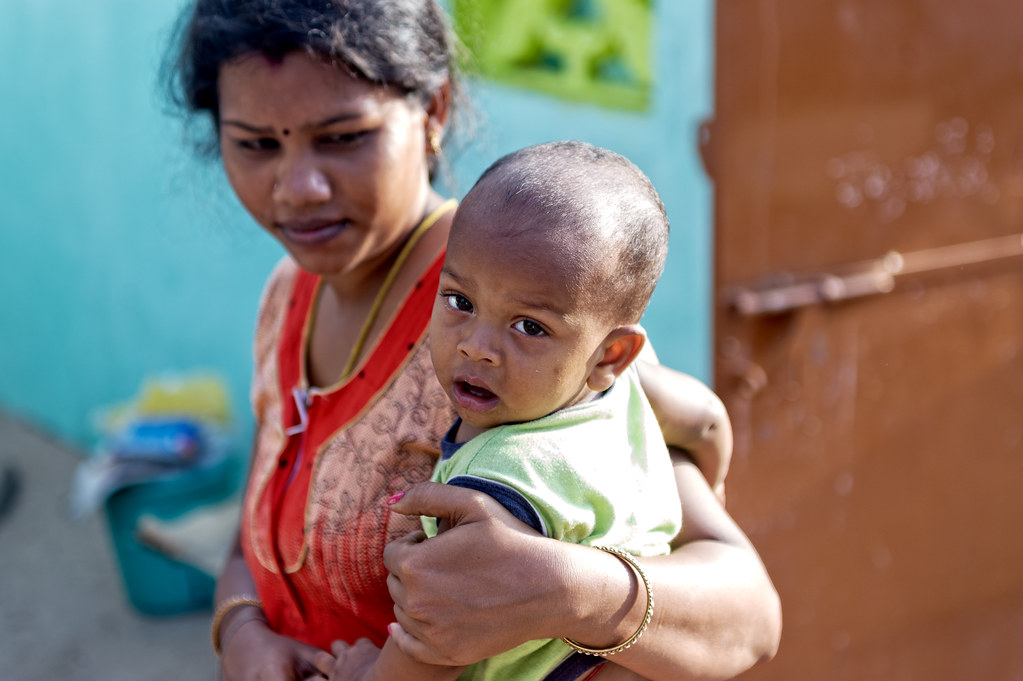 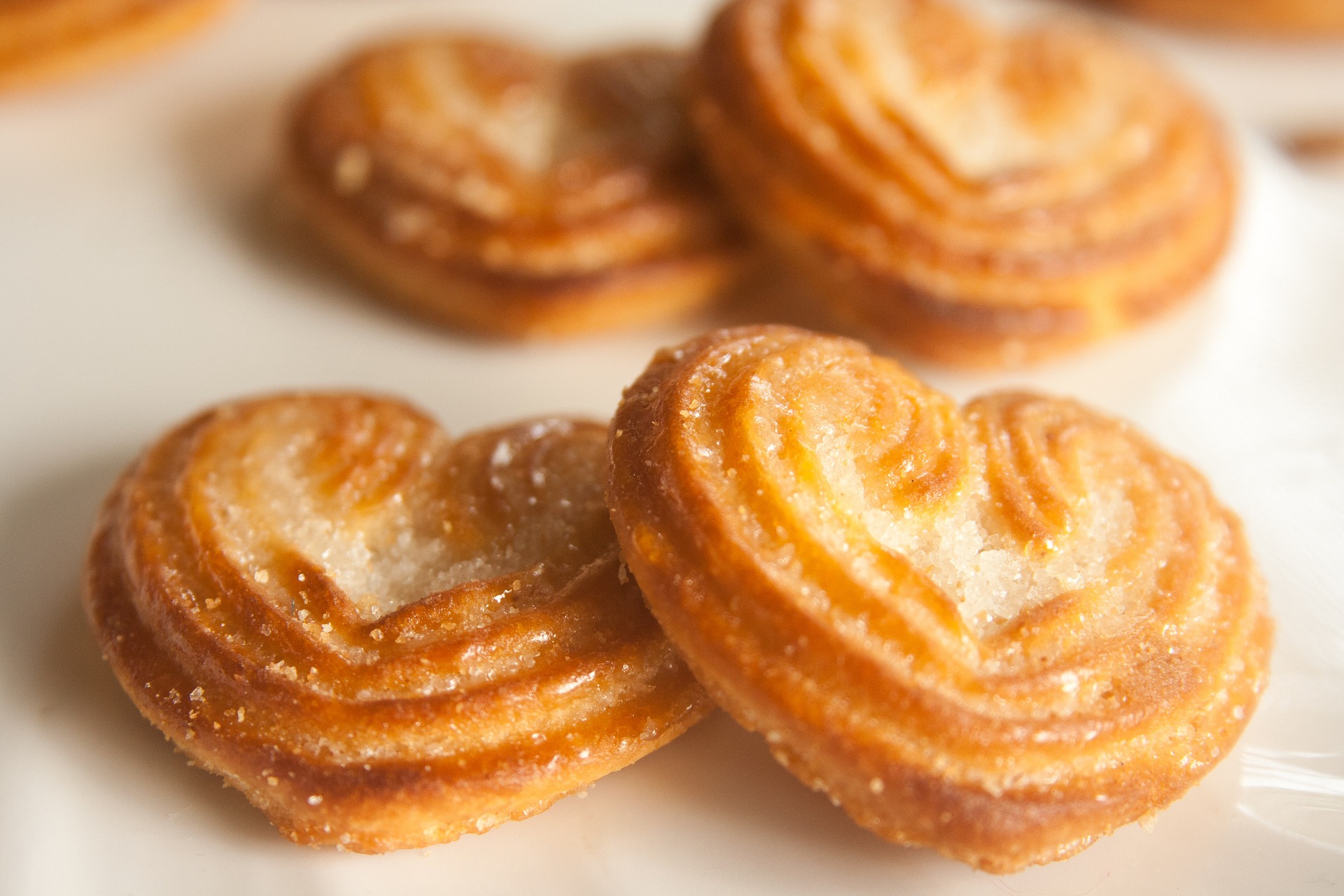 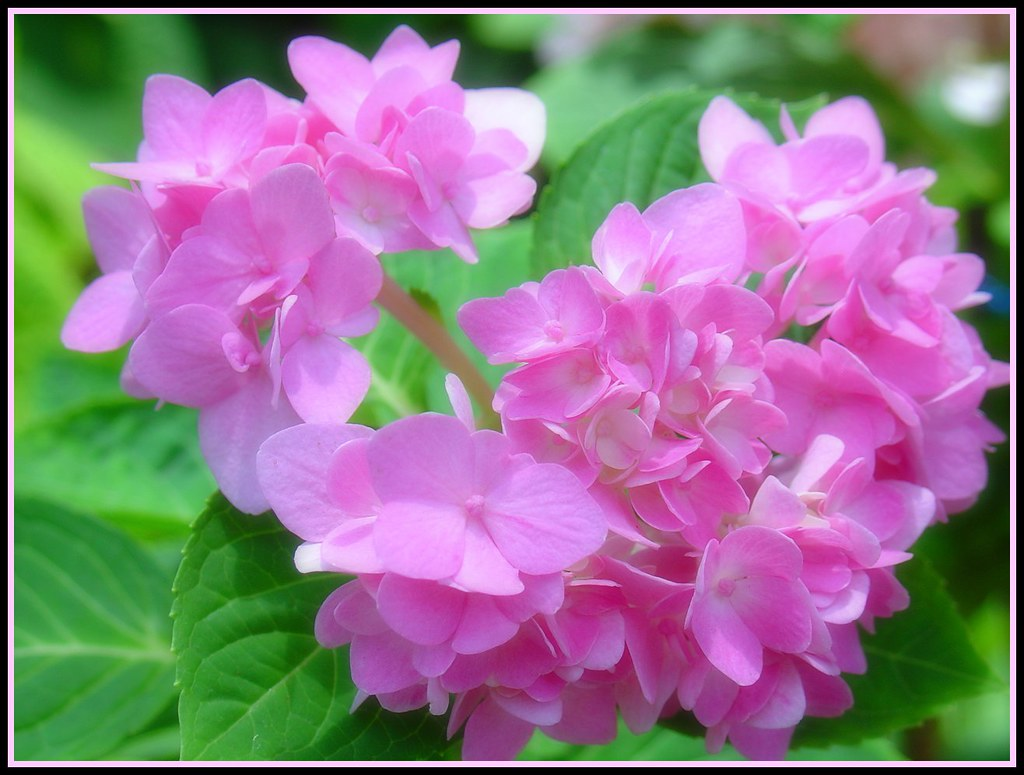 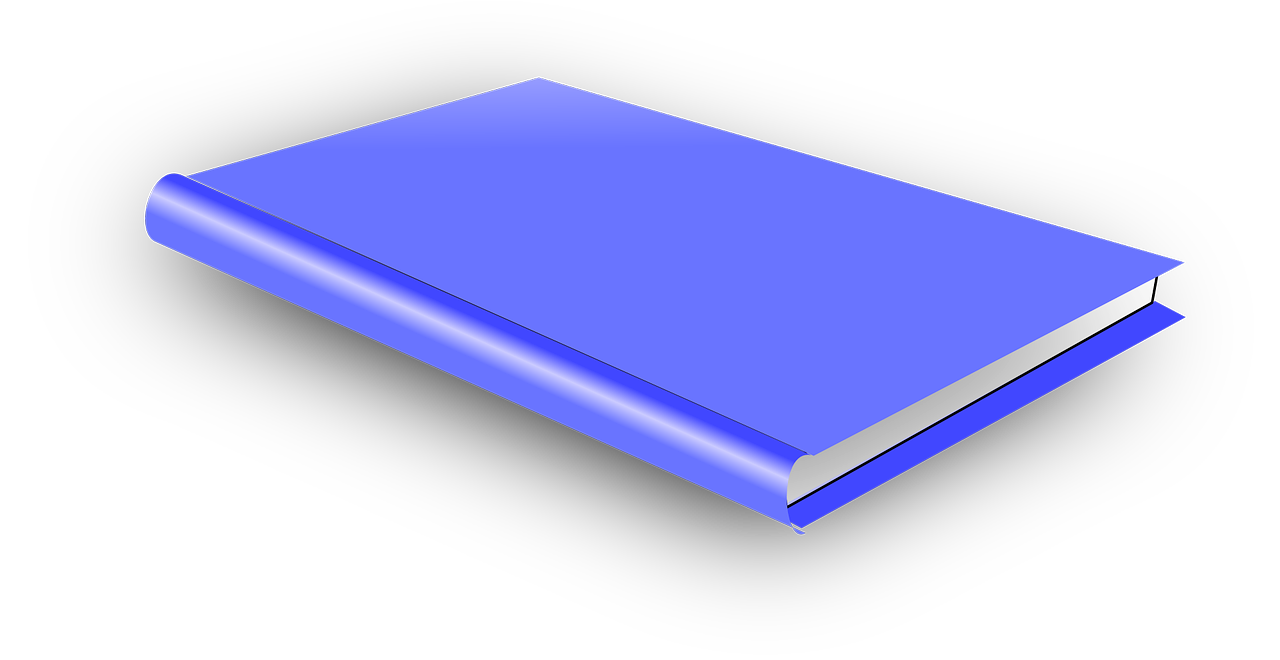 [Speaker Notes: Notes for Teacher - < Information for further reference or explanation >
Suggestions: <Ideas/ Images/ Animations / Others – To make better representation of the content >
Source of Multimedia used in this slide -  <Please provide source URL where we find the image and the license agreement>]